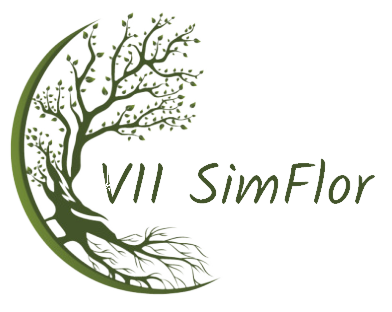 TÍTULO DO TRABALHO
Primeiro Autor¹*, Segundo Autor¹, Terceiro Autor¹...


¹ Instituição *e-mail: (do autor correspondente).
INTRODUÇÃO
RESULTADOS E DISCUSSÃO
MATERIAL E MÉTODOS
CONCLUSÃO
REFERENCIAL TEÓRICO
AGRADECIMENTOS
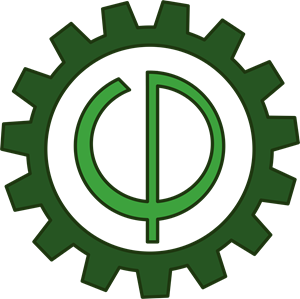 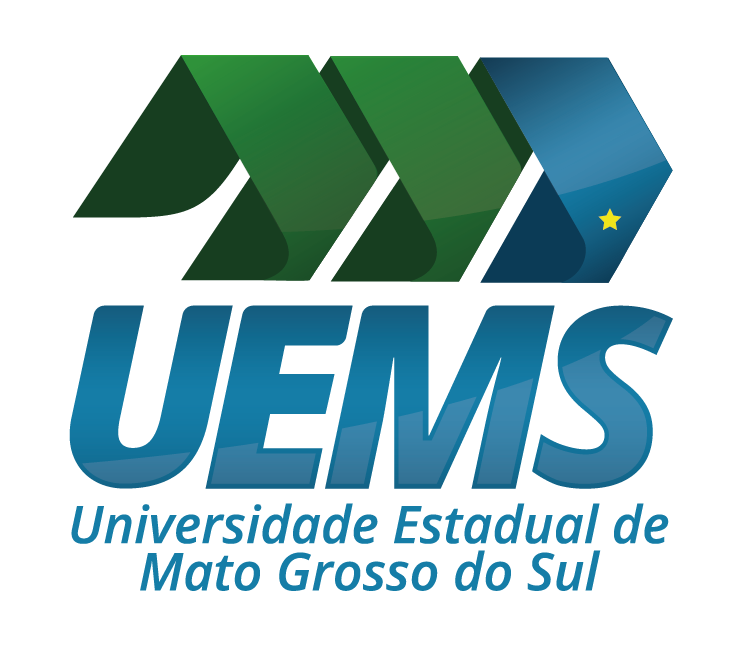 Realização:
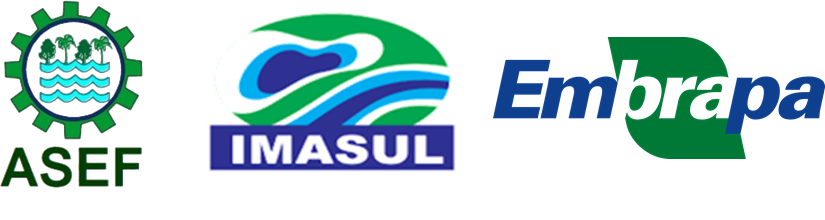 Apoio: